Where is 
this?
high sunlit clouds
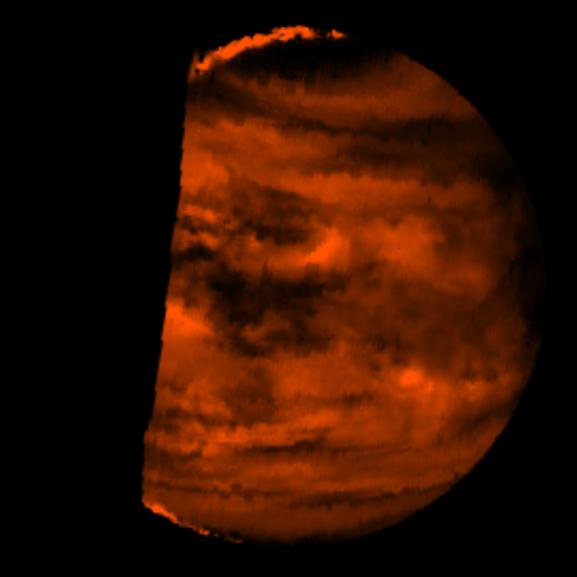 night side
at 2.3 microns
cold clouds
lower atm
[Speaker Notes: VENUS BY GALILEO: This false-color image is a near-infrared map of lower-level clouds on the night side of Venus, obtained by the Near Infrared Mapping Spectrometer aboard the Galileo spacecraft as it approached the planet's night side on February 10, 1990. Bright slivers of sunlit high clouds are visible above and below the dark, glowing hemisphere. The spacecraft is about 100,000 kilometers (60,000 miles) above the planet. An infrared wavelength of 2.3 microns (about three times the longest wavelength visible to the human eye) was used. The map shows the turbulent, cloudy middle atmosphere some 50-55 kilometers (30- 33 miles) above the surface, 10-16 kilometers or 6-10 miles below the visible cloudtops. The red color represents the radiant heat from the lower atmosphere (about 400 degrees Fahrenheit) shining through the sulfuric acid clouds, which appear as much as 10 times darker than the bright gaps between clouds. This cloud layer is at about -30 degrees Fahrenheit, at a pressure about 1/2 Earth's surface atmospheric pressure. Near the equator, the clouds appear fluffy and blocky; farther north, they are stretched out into East-West filaments by winds estimated at more than 150 mph, while the poles are capped by thick clouds at this altitude.]
Where is this?
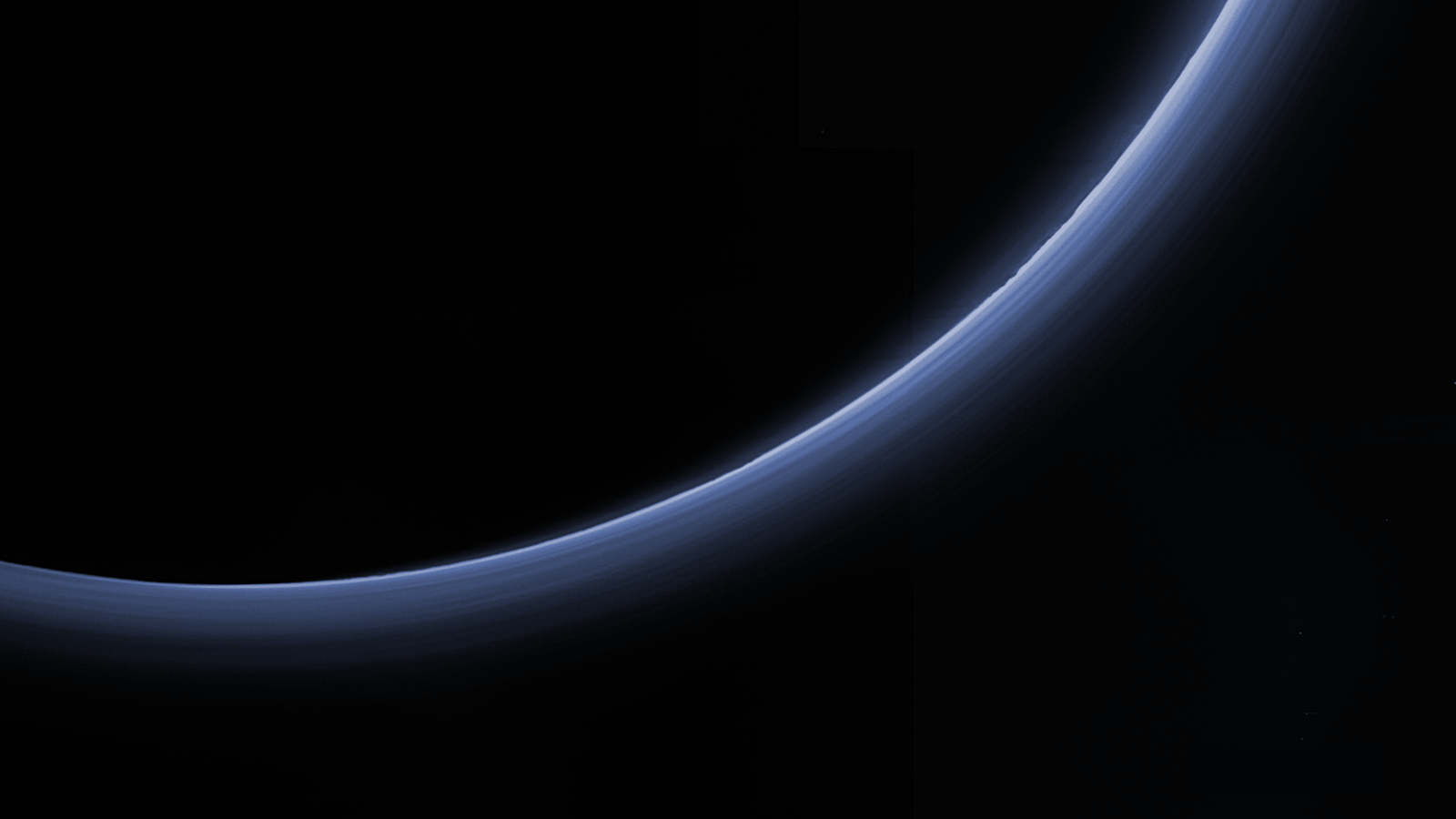 [Speaker Notes: Pluto by New Horizons




















The upper left image samples temperatures near the top of Neptune's troposphere (near 100 millibar pressure, which is one-tenth the Earth atmospheric pressure at sea level). The hottest temperatures are indicated at the lower part of the image, at Neptune's south pole. The lower two images, taken 6.3 hours apart, sample temperatures at higher altitudes in Neptune's stratosphere. They do show generally warmer temperatures near, but not at, the south pole. They also show a distinct warm area which can be seen in the lower left image and rotated completely around the back of the planet and returned to the earth-facing hemisphere in the lower right image.

The images were obtained with the Very Large Telescope in Chile, using an imager/spectrometer for mid-infrared wavelengths on Sept. 1 and 2, 2006.]
Planetary Atmospheres III
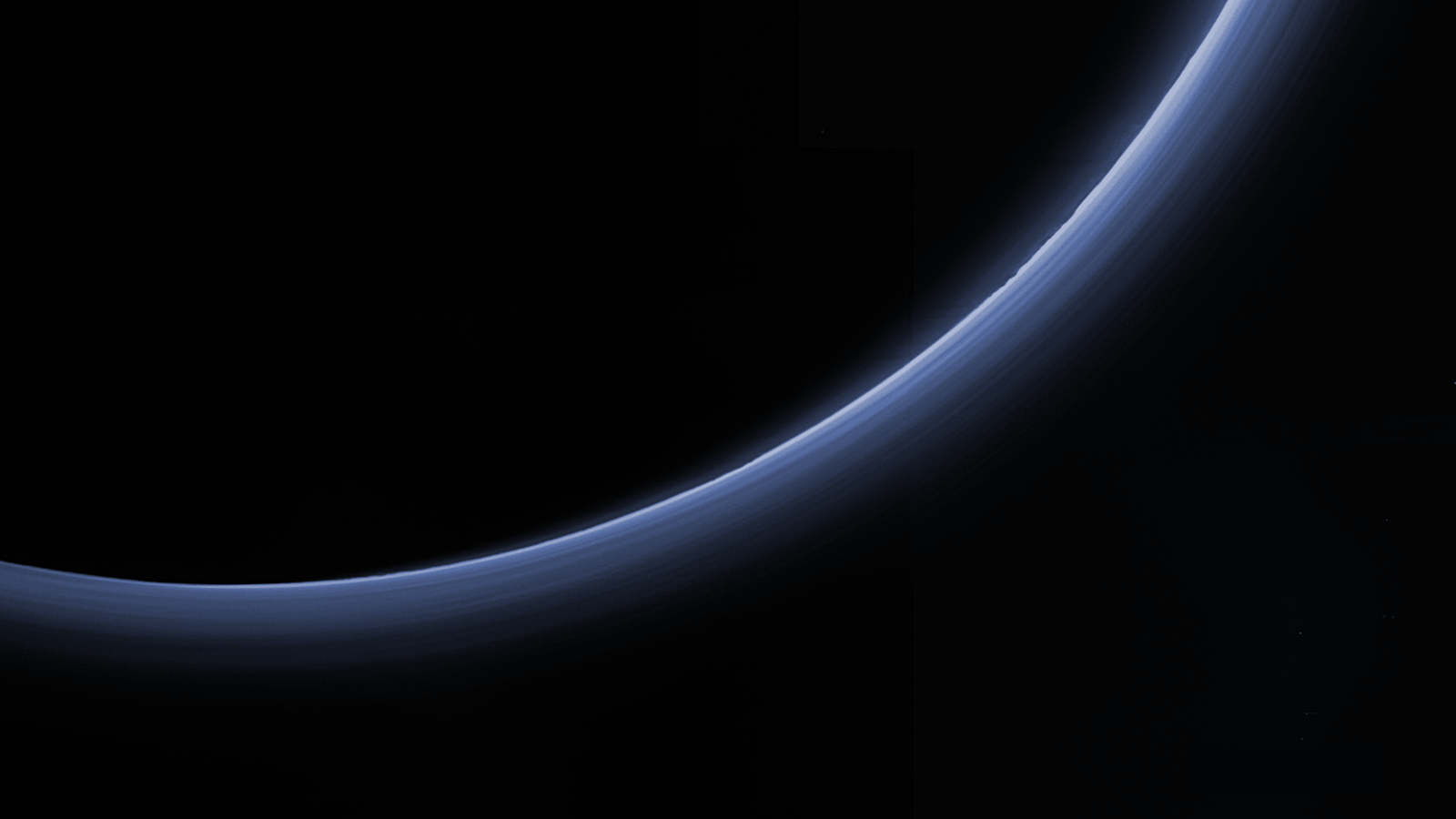 [Speaker Notes: Pluto by New Horizons]
Solar System Explorers: 10 OCT
Give any feature seen in the spectrum of a Solar System object (not the Sun) that
makes that object’s emitted spectrum NOT a blackbody.  Give the atomic/molecular
species and wavelength affected, e.g., CO2 as an absorber on Earth at 15 microns.
1.
2.
3.
4.
5.
6.
7.
8.
9.
10.
11.
12.
13. 
14.
15.
16.
17.
18.
19.
20.
Syllabus Update
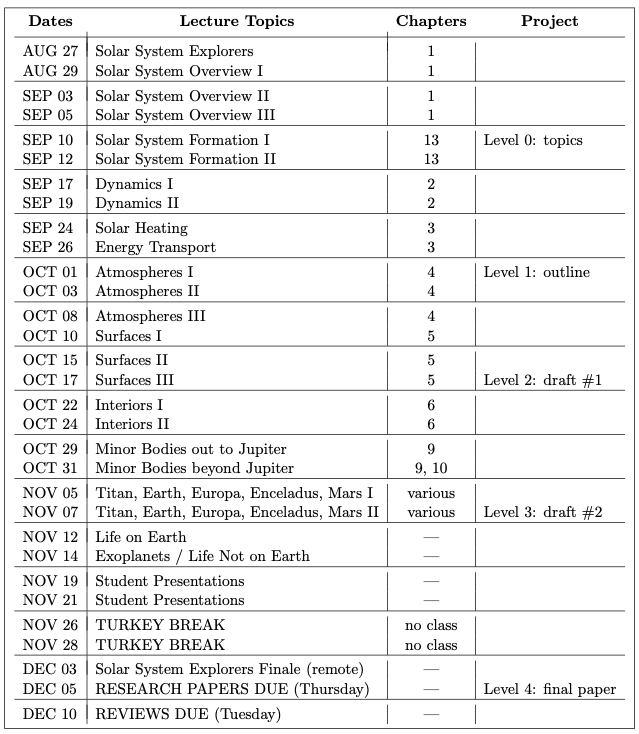 Planetary Sciences Project
Level 0 … Topics … Thu 10 SEP

Level 1 … Outline … Tue 01 OCT

Level 2 … Draft #1 … Thu 17 OCT
Level 2 … Draft #1 … Tue 29 OCT
Level 3 … Draft #2 … Thu 07 NOV

Presentations … in class … 19+21 NOV

Level 4 … Final Paper … Tue 05 DEC
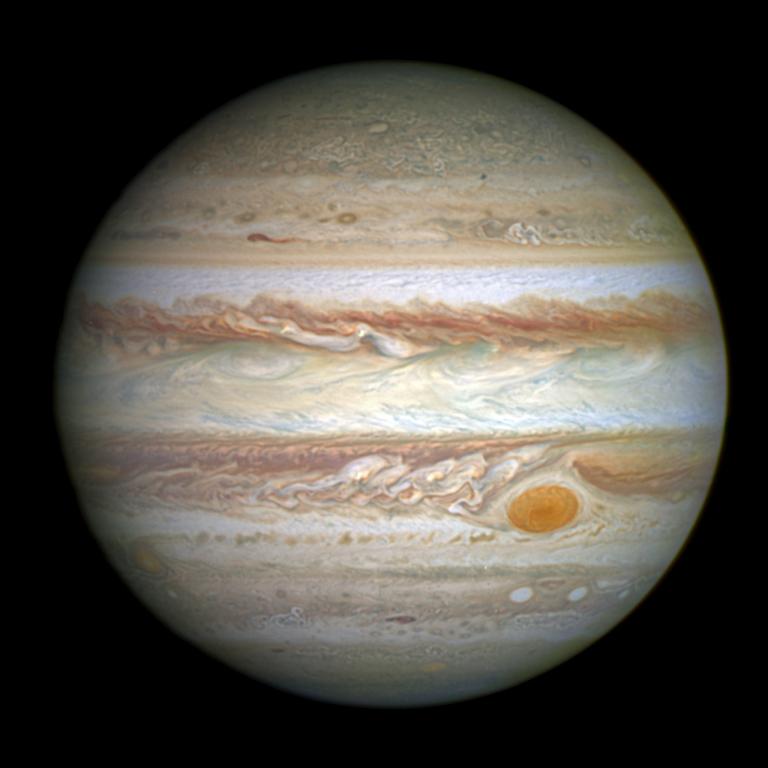 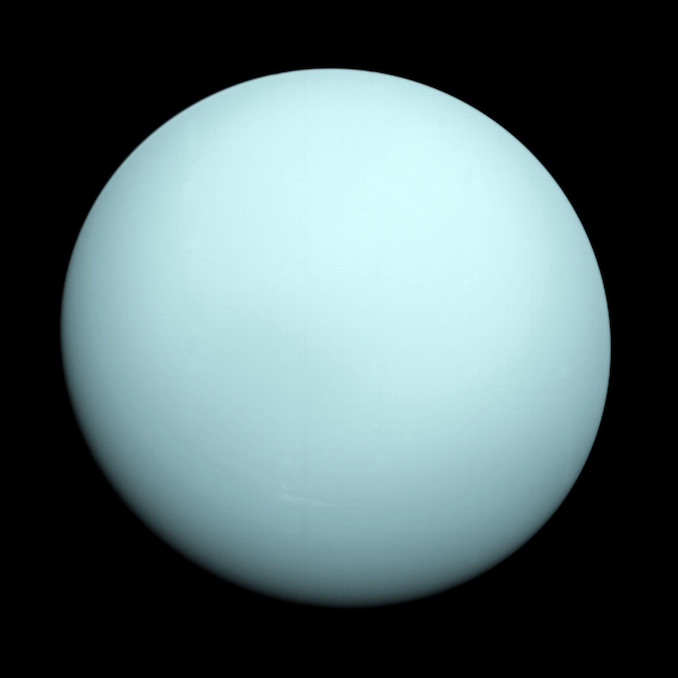 H2 
     and 
            He
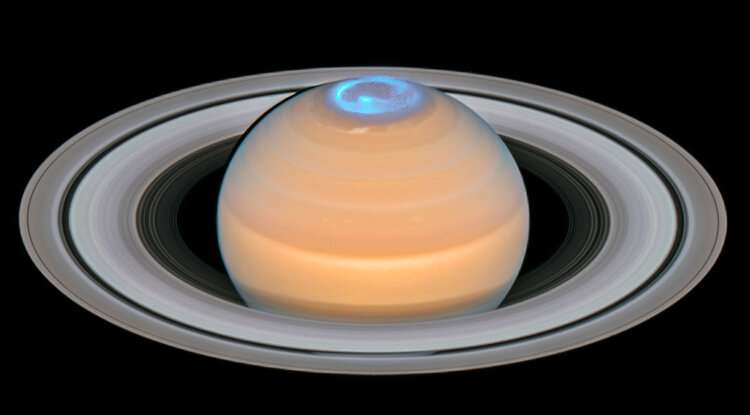 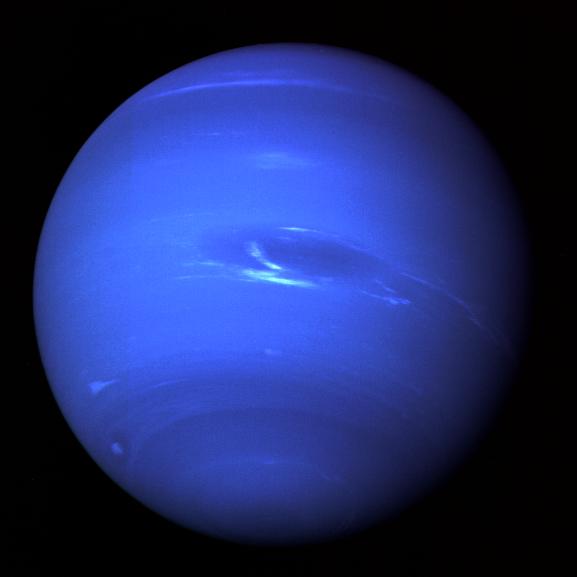 [Speaker Notes: shown to scale]
Jupiter
Other Key Gases
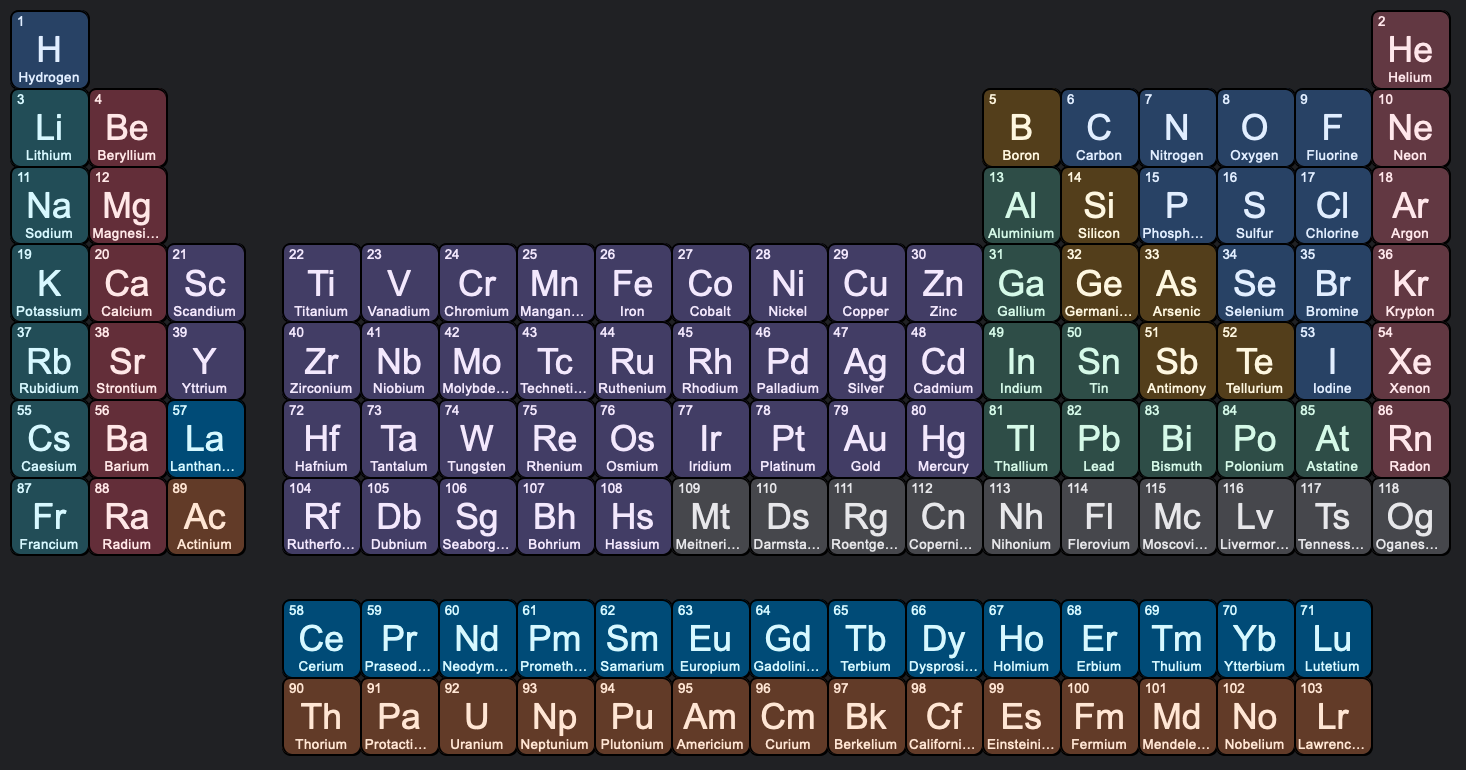 NH3
H2O
P ?
PH3
S ?
H2S
[CH4]
[Speaker Notes: CH4 not on Jup and Sat … too warm

SiH4 = silane, but not known in jovian atm (?)

PH3 = phosphine

H2S = hydrogen sulfide, rotten eggs]
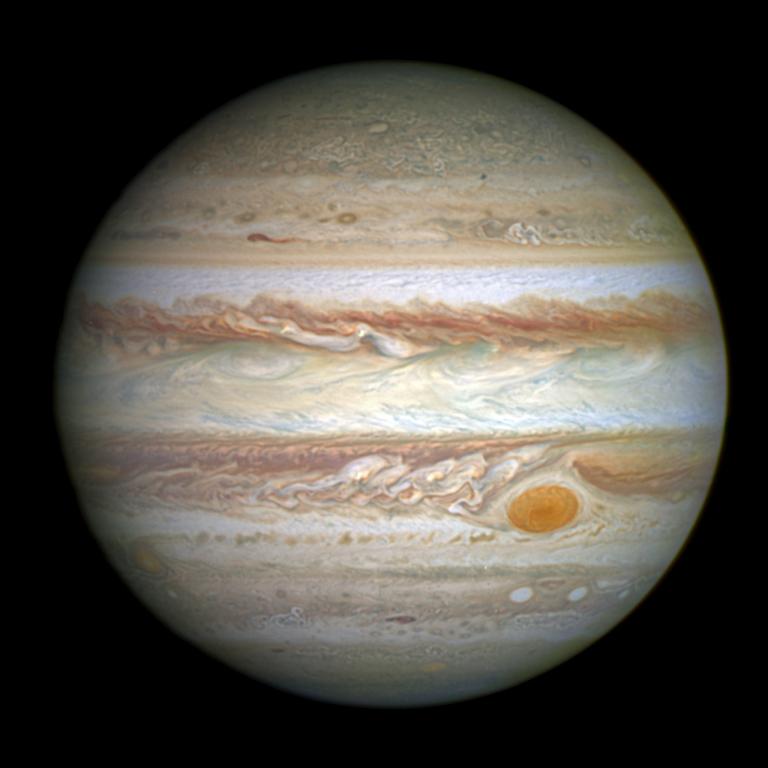 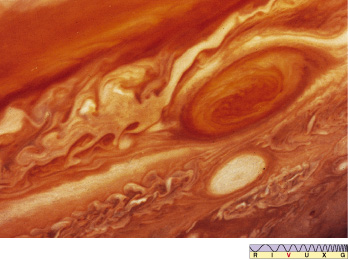 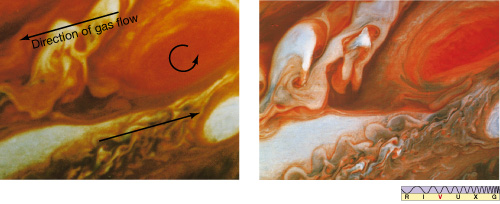 Jupiter
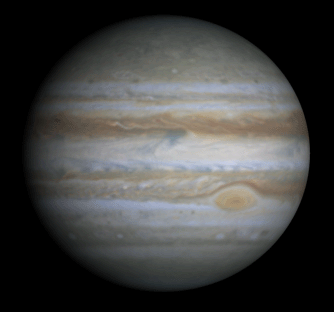 [Speaker Notes: video created from images taken by NASA's Cassini spacecraft]
Jupiter
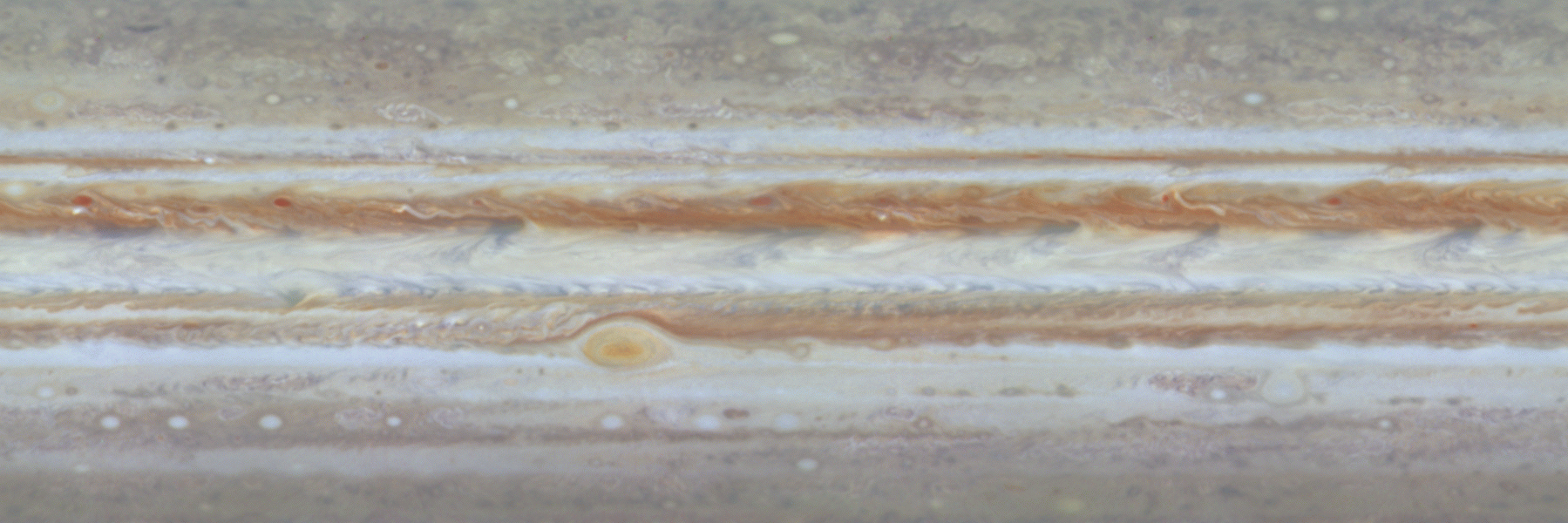 Galileo Probe into Jupiter
RESULTS

atm denser/hotter than expected at top

2 patchy cloud layers
NH3
NH4SH (?)

less H2O

higher winds
powered from interior

large
thunderstorms

fewer, more powerful
bolts than Earth
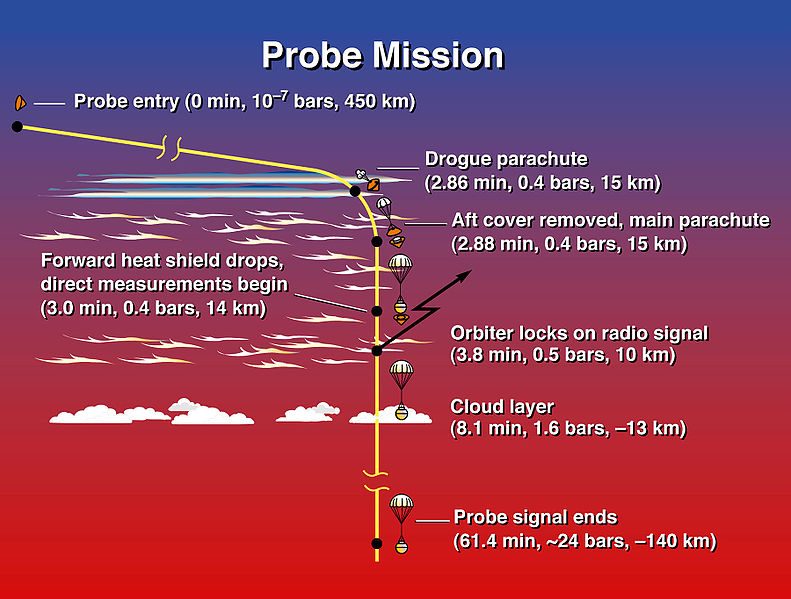 425K
probe went in at hotspot with thin clouds
[Speaker Notes: During the first two minutes of entry, the probe experienced temperatures twice as hot as the Sun's surface and deceleration forces as great as 230 g's as it was slowed by the atmosphere. The Galileo Orbiter, which entered orbit around Jupiter a few hours after the Probe's descent, recorded 57.6 minutes of data from instruments before the Probe fell silent. Because of an unexplained 53-second delay at the start of transmission, direct atmospheric measurements started deeper in the atmosphere than originally planned (0.35 bars instead of 0.1 bars). All six scientific instruments onboard the Probe operated properly.

upper atmospheric densities and temperatures that are significantly higher than predicted by most models --- an additional source of heating besides sunlight appears necessary to account for them
deep atmosphere is drier than expected and is convective
data transmission ended at an atmospheric pressure of 23 bars and a temperature of 305 F (152 C) --- upward and downward winds appear to be much stronger than expected, requiring a revision of ideas about the escape of heat from Jupiter's interior
visibility much greater than expected, no thick clouds --- laser beam to small mirror attached to probe used 
high winds at depth powered by Jupiter not Sun
no optical lightning flashes observed, but many discharges were observed at radio frequencies at distances about an Earth-diameter away from the craft --- bolts are much stronger than Earth's, but radio wave intensity suggests lightning activity is 3-10 times less than on Earth]
Jupiter
STRATO/MESO:  ~ 150K, temp balance
     heating of photochemical smog
     cooling by CH4   C2H2  C2H6  8-14 μm


TROPO: multiple cloud layers
     we see convection
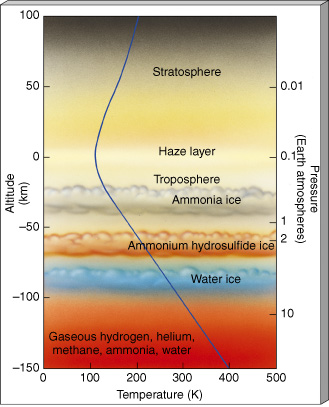 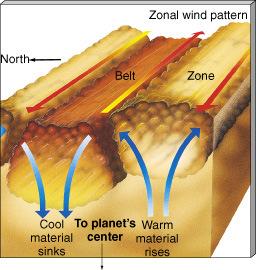 [Speaker Notes: C2H2 is acetylene]
Jupiter
Saturn
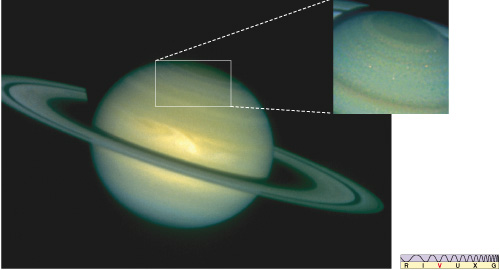 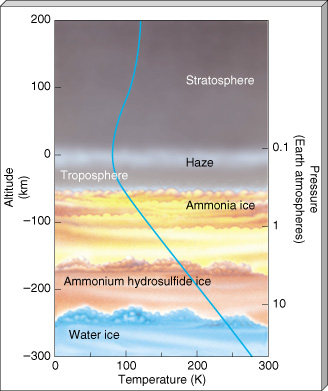 similar to Jupiter, except
     less convection … weaker internal heat
     colder by ~ 30K
     He 12% (Sat) vs. 14% (Jup) vs. 16% (protosun)
     C, N, S species enhanced by 2-3X
     puffed out atm results in lower density
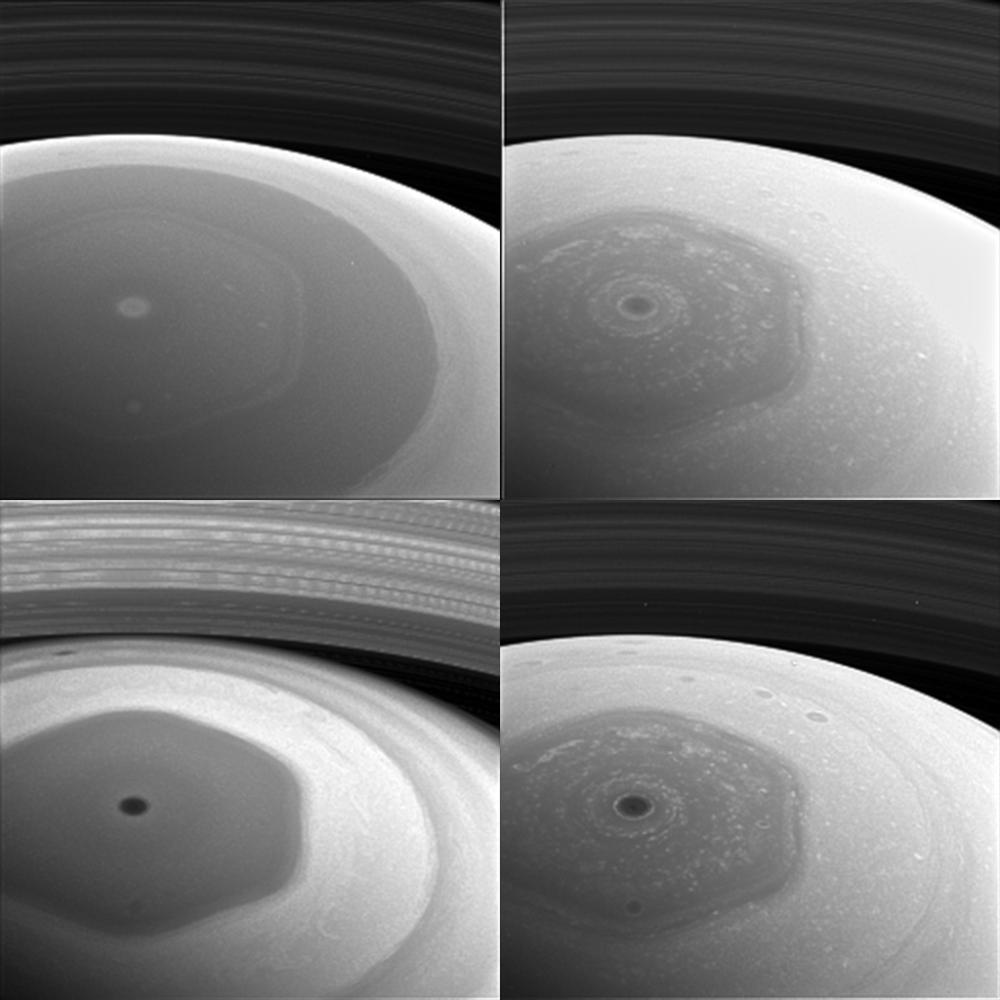 420 nm
628 nm
Saturn’s North Pole
939 nm
728 nm
[Speaker Notes: long-lived jet stream that has swirled around the ringed planet's north pole for more than 30 years Voyager in the early 1980s, still there when Cassini arrived in 2004
20,000 miles (32,000 kilometers) wide, and thermal images show that it reaches roughly 60 miles (100 km) down into Saturn's atmosphere

Why? computer simulations of a jet stream flowing in a curving path near Saturn's north pole affected by small perturbations in the jet — the kind one might expect from jostling with other air currents — make it meander into a hexagonal shape … best hexagonal involves shallow jets at the cloud level … winds below the cloud level apparently help keep the shape of the hexagon sharp and control the rate at which the hexagon drifts

SATURN BY CASSINI: This collage of images from NASA's Cassini spacecraft shows Saturn's northern hemisphere and rings as viewed with four different spectral filters. Each filter is sensitive to different wavelengths of light and reveals clouds and hazes at different altitudes.  Clockwise from top left, the filters used are sensitive to violet (420 nanometers), red (648 nanometers), near-infrared (728 nanometers) and infrared (939 nanometers) light.  The image was taken with the Cassini spacecraft wide-angle camera on Dec. 2, 2016, at a distance of about 400,000 miles (640,000 kilometers) from Saturn. Image scale is 95 miles (153 kilometers) per pixel. The images have been enlarged by a factor of two. The original versions of these images, as sent by the spacecraft, have a size of 256 pixels by 256 pixels. Cassini's images are sometimes planned to be compressed to smaller sizes due to data storage limitations on the spacecraft, or to allow a larger number of images to be taken than would otherwise be possible.  These images were obtained about two days before its first close pass by the outer edges of Saturn's main rings during its penultimate mission phase.]
Saturn’s Polar Vortex
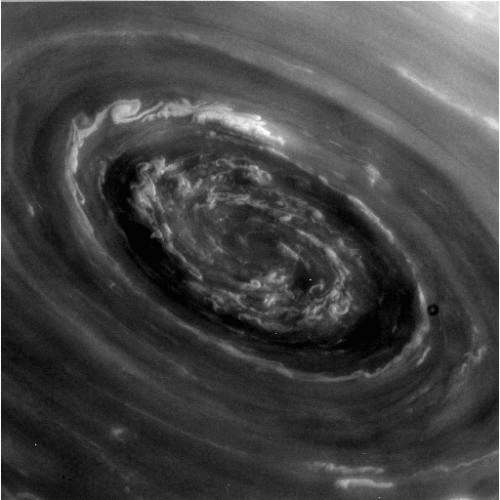 [Speaker Notes: SATURN BY CASSINI: eye of the hexagonal cloud structure at Saturn’s north pole]
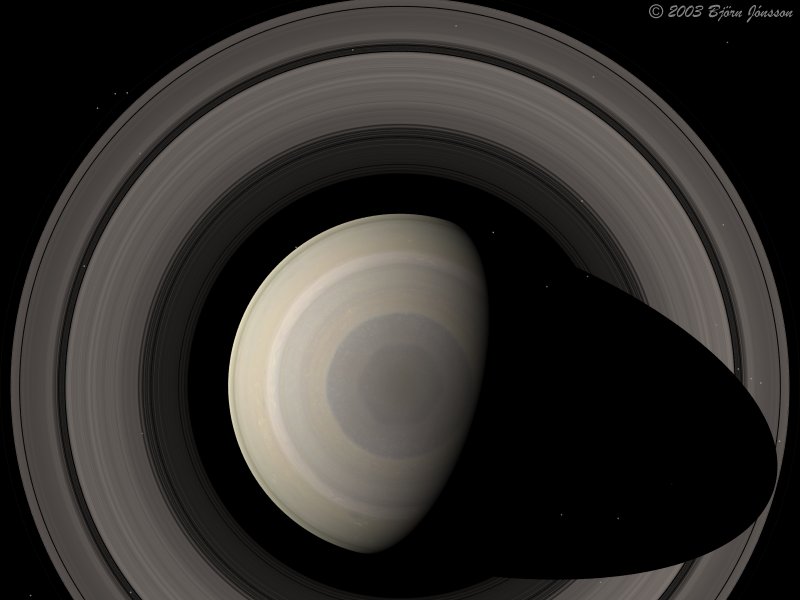 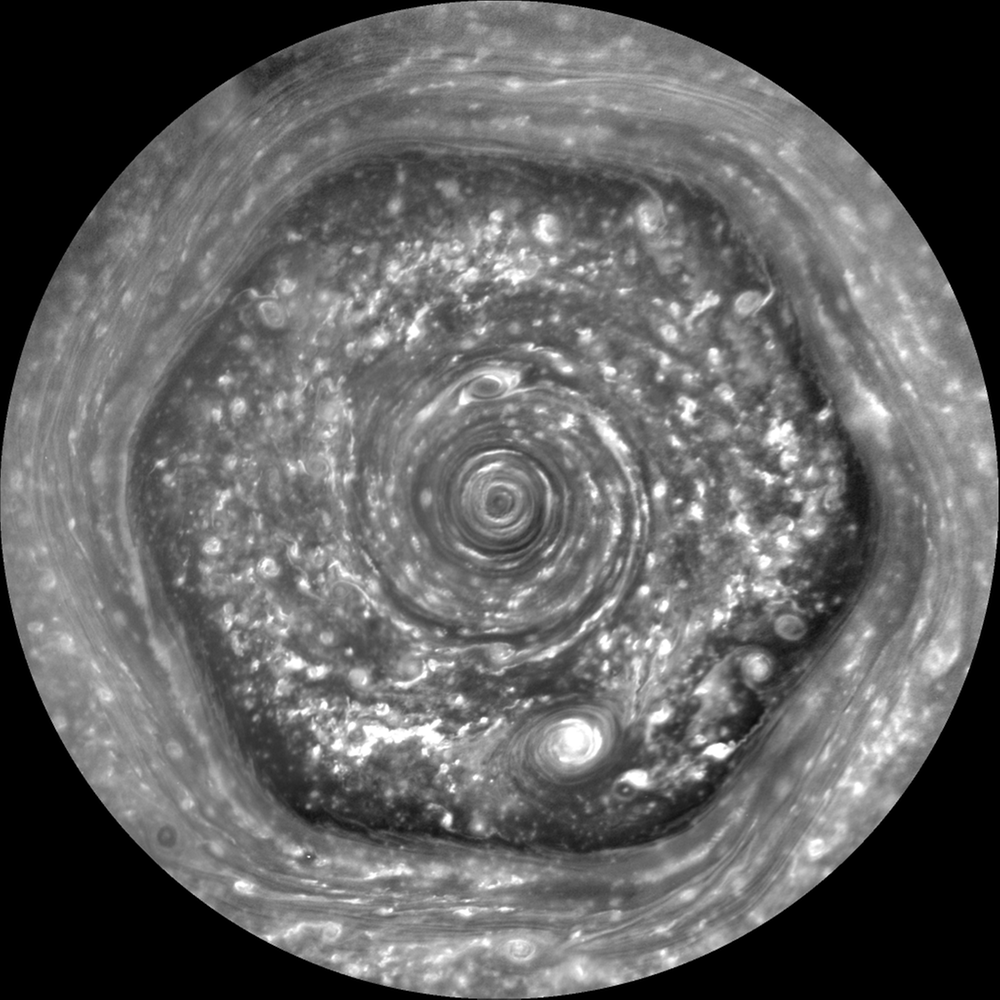 Weather: Jovians
N
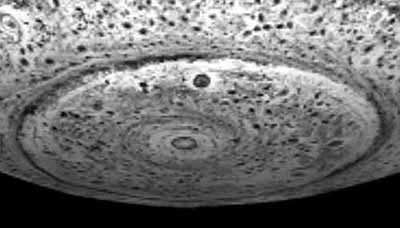 S
Jupiter vs. Saturn: pressure
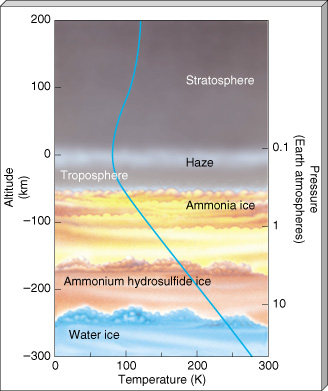 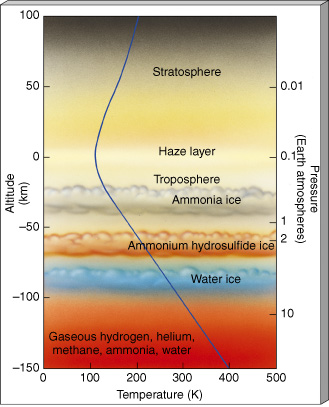 Jupiter vs. Saturn: height
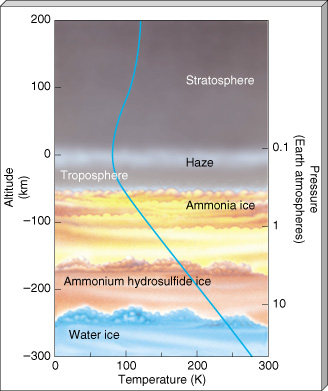 HP(z) = kT(z) / g(z) μ m
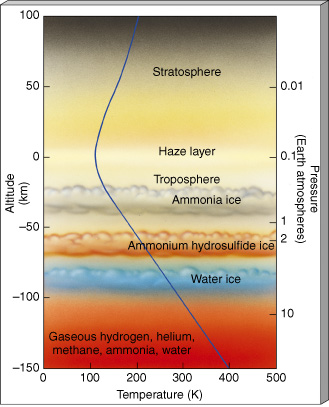 at 1 Earth atm
HPJup = 24 km 
HPSat = 47 km
[Speaker Notes: Jup gravity = 25 m/s2 at cloud tops … T = 125K
Sat gravity = 10 m/s2 at cloud tops … T = 95K]
Wind Speeds
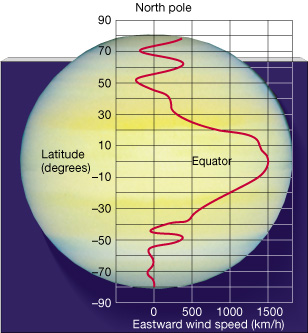 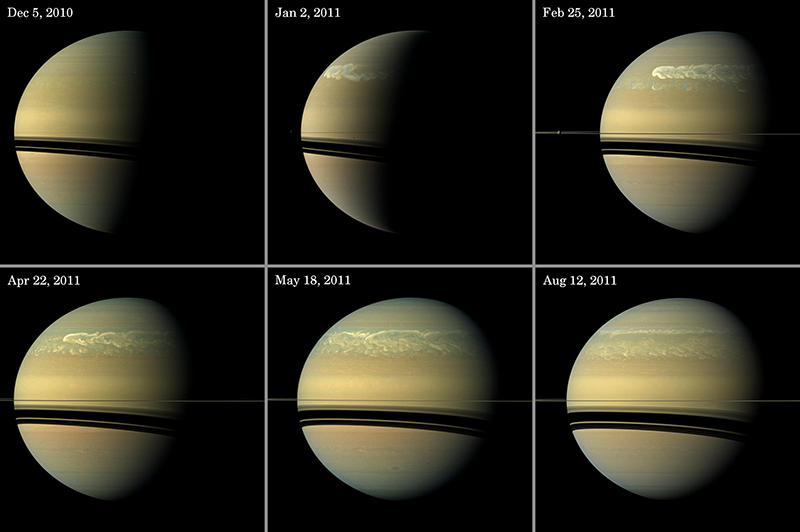 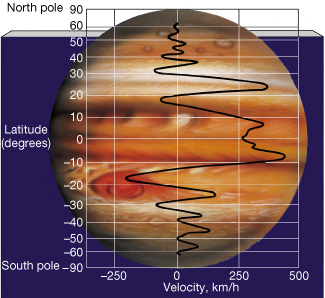 both relatively stable over 20+ years of Voyager to Cassini and HST
[Speaker Notes: Saturn storm --- As Saturn rotated, the storm continued to drag around the planet like a ribbon, covering 5 billion square kilometers, until one day the tail of the storm collided with the head of the storm and they annihilated each other.  Then, over just a week, the storm’s activity ceased.  Scientists still aren’t sure why the storm abruptly ended, he noted.]
Cassini Grand Finale
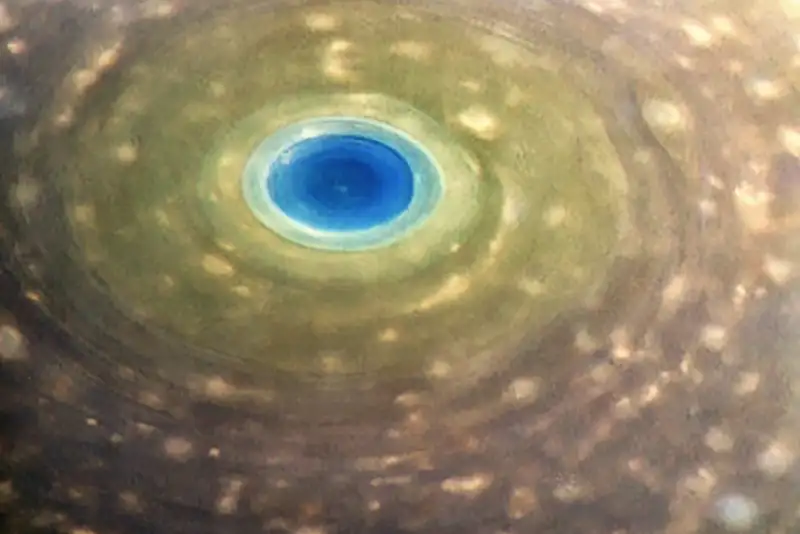 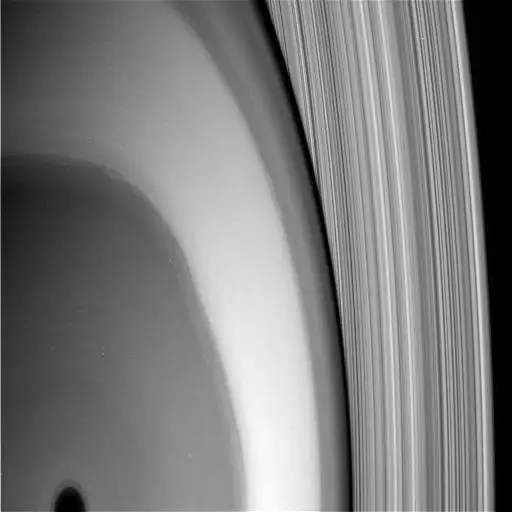 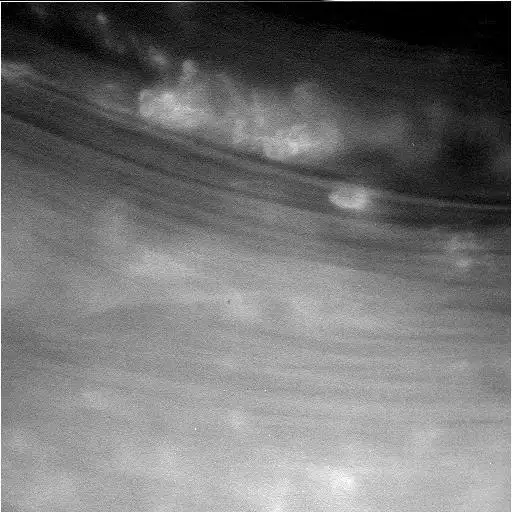 biggest atm result … ring rain
          cocktail of dust from rings
                    H2O    CH4     NH3    CO    N2    CO2
[Speaker Notes: spectrometer was designed to investigate gases, measured the ring particles because they hit the spacecraft at such high velocities they vaporized
laser+mirror-on-arm experiment revealed possible NH3 patchy clouds]
Neptune and Uranus
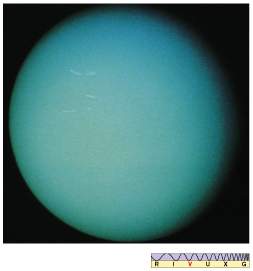 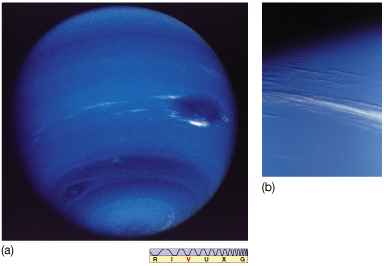 significant cloud features                                                           super bland!
      internal heat source                                                     no internal heat source

H + He only ~10% mass of planet, unlike Jup and Sat at ~90%

no NH3 clouds observed (as seen on Jup and Sat)
CH4, H2S, NH4SH, and H2O clouds instead
[Speaker Notes: H2S = hydrogen sulfide
NH4SH = ammonium hydrosulfide]
Ice Giant Structure
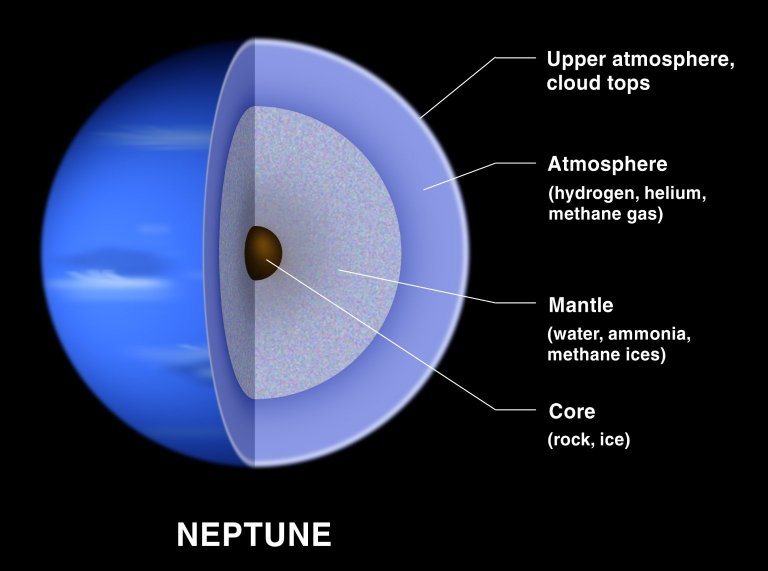 [Speaker Notes: NEPTUNE BY HST:]
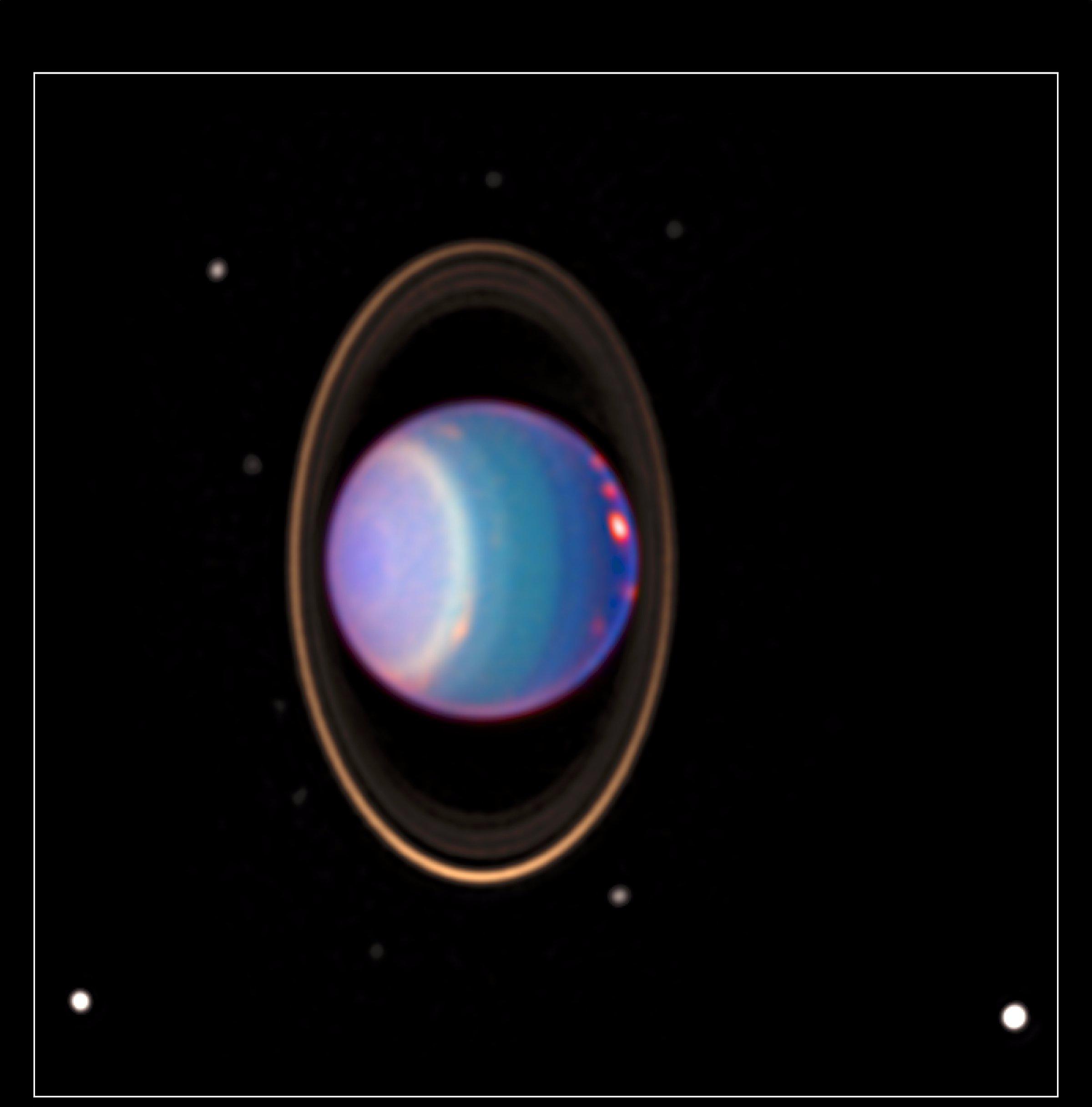 Uranus
HST
NICMOS
1998
[Speaker Notes: URANUS BY HST: four major rings and by 8 of its 17 known satellites … taken 8/8/98 with NICMOS
HST found about 20 clouds - nearly as many clouds on Uranus as the previous total in the history of modern observations
orange-colored clouds near the prominent bright band circle the planet at more than 300 mph (500 km/h)
one of the clouds on the right-hand side is brighter than any other cloud ever seen on Uranus
colors indicate altitude: 
     green and blue regions show where the atmosphere is clear and sunlight can penetrate deep into Uranus
     yellow and gray regions the sunlight reflects from a higher haze or cloud layer
     orange and red colors indicate very high clouds, such as cirrus clouds on Earth.

The Hubble image is one of the first images revealing the precession of the brightest ring with respect to a previous image [PRC97-36a]. Precession makes the fainter part of the ring (currently on the upper right-hand side) slide around Uranus once every nine months. The fading is caused by ring particles crowding and hiding each other on one side of their eight-hour orbit around Uranus.
The blue, green and red components of this false-color image correspond to exposures taken at near-infrared wavelengths of 0.9, 1.1, and 1.7 micrometers. Thus, regions on Uranus appearing blue, for example, reflect more sunlight at 0.9 micrometer than at the longer wavelengths. Apparent colors on Uranus are caused by absorption of methane gas in its atmosphere, an effect comparable to absorption in our atmosphere which can make distant clouds appear red.]
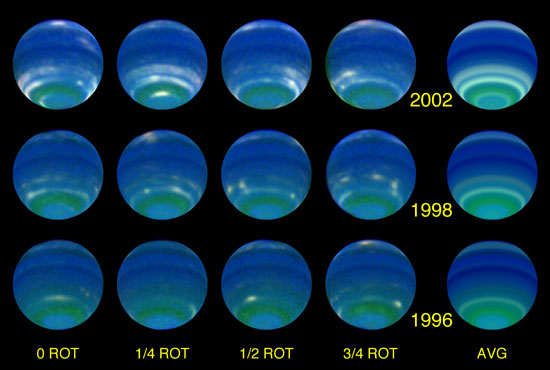 Neptune
Neptune
fastest winds in SS > 2000 km/hr
HST
[Speaker Notes: NEPTUNE BY HST: Comparing August 2002 observations to similar observations in 1996, the authors found that Neptune’s reflectivity averaged across the planet’s face (disk-averaged) increased by 3.2% at 467 nm (blue), 5.6% at 673 nm (red), and 40% in the 850 nm–1000 nm band (near infrared). These changes result from even larger brightness increases in restricted latitude bands, reaching 100% in some cases. The reason for the increases may be seasonal forcing, which is the seasonal variation in local solar heating. 
Because Neptune’s equatorial plane is inclined 29º to its orbit plane, it is subject to seasonal solar forcing during its 164.8-year orbit of the sun. The resulting local variation in incident sunlight is similar in fractional amplitude to that on the earth, which has a 23.5º inclination, but the absolute variation is 900 times smaller and the rate of change is slower by an additional factor of 165. Remarkably, there is now evidence that Neptune is responding measurably to this weak forcing (of the sun’s heat). The long record of disk-averaged observations from Earth provides a key piece of evidence. When blue-filter (467-nm) observations with the Hubble Space Telescope from 1994 to 2002 are added to blue-filter (472-nm) Earth-based results of Lockwood and Thompson, the combined disk-averaged variation from 1972 to 2002 is consistent with a simple seasonal model having a hemispheric response delay relative to solar forcing of ~30 years (~73% of a full season).]
Seasonal Forcing at Neptune
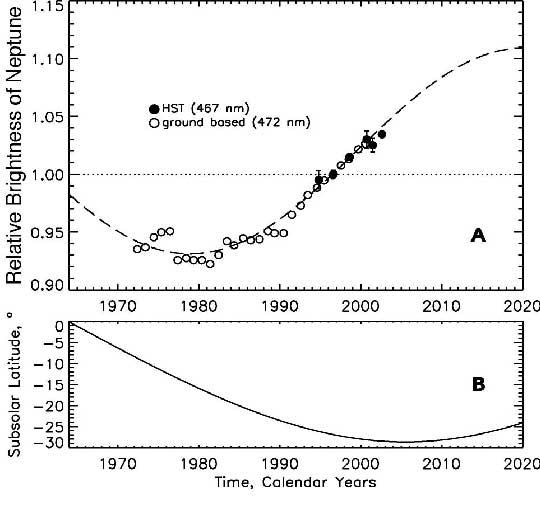 1/900th Earth solar flux:
  Sun’s effect much weaker

165 year orbit: 
   changes slower than Earth




obliquity 29o:
   hemisphere toward Sun
   brightens

temp 59K:
   cannot reach rapid thermal
   equilibrium … delayed
   dynamic response of 15 yr
Sromovsky et al. 2002
[Speaker Notes: The best-fit seasonal model (dashed curve, A) has its peak ~2020, which is delayed 15.1 years relative to the hemispheric solar forcing peak in 2005 (B), when the subsolar latitude will be at its southern extreme.]
Jovian Compositions
Jupiter      Saturn      Uranus      Neptune
at least
    1%
ppm
Jovian Atm Highlights
Jupiter
		extreme convection … belts/zones … Great Red Spot
		enrichment of atmosphere by Io
Saturn
		puffiest atmosphere of jovians
		He rain has depleted He from outer layers
Uranus		
	 	cold enough for CH4 clouds to condense
		NH3 condensed out/into NH4SH clouds, so not observed	
Neptune
		CH4 trend continues … increases from Jup min to Nep max
		NH3 condensed out/into NH4SH clouds, so not observed

recall conditions in solar nebula …

CO preferred above 700 K, CH4 preferred below 700 K, CH4 ice below 80 K
N2  preferred above 300 K, NH3 preferred below 300 K, NH3 ice below 150 K
Tenuous Atmospheres
temporary, due to 

     sputtering --- physical lifting off surface (but not vesc)
          energetic particles from solar wind
          energetic particles from nearby planet/magnetosphere
          micrometeorite bombardment
               … all 8 tenuous atmospheres

     capture of solar wind … Mercury, Moon

     volcanoes (Io … SO2) and/or geysers (Enceladus … H2O … Triton … N2)

     sublimation of ices … Mars, Io, Triton, Pluto
16 Atmospheres
PLANETS                                                     OTHERS
     comp (> 1%)    P (bar)      H (km)                      comp (> 1%)   P (bar)       H (km)
HP(z) = kT(z) / g(z) μ m
[Speaker Notes: Terrestrial pressures at surface … Jovian pressures at base of molecular layers shown on p 276-277 figures in 2nd edition
Terrestrial scale heights at surface … Jovian scale heights at 1 bar
N2 has triple bond, so very stable
O2 has double bond
Titan has 98.4% N2, 1.6% CH4
Jovian scale heights larger because H2 and He are so light]
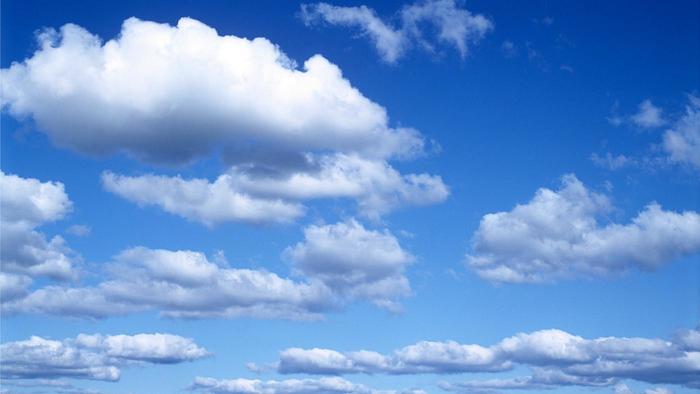 Clouds
Venus		H2SO4 (sulfuric acid)
		     evaporates

Earth		H2O

Mars		CO2  (high, 50 km)
		H2O  (low, 10 km)

Titan		hydrocarbon smog
		CH4 below

Jupiter		NH3 
    +		NH4SH
Saturn		H2O
		“solution cloud”
 
Uranus		CH4
     +		H2S
Neptune		NH4SH
		H2O
		“solution cloud”
form on all planets where the temp 
drops below condensation point of 
            gases in atmosphere

1. non-equilibrium conditions in atm
2. absorbed incoming radiation heats
3. can alter surface heating pattern
4. can block outgoing infrared photons

theoretical for Jovians!

       NH3 + H2S    NH4SH 
“solution cloud” = H2O+NH3+H2S
KEY TREND:
further from Sun … colder
more cloud decks
[Speaker Notes: see/read first paragraph of section 4.4 on page 100
NH4SH = ammonium hydrosulfide
H2S = hydrogen sulfide]
…………………………
Seasonal Forcing at Neptune
atmospheric aerosols created

165 yr cycle



UV photons: 11 yr cycle
 
Galactic cosmic rays: 1-2 yr cycle
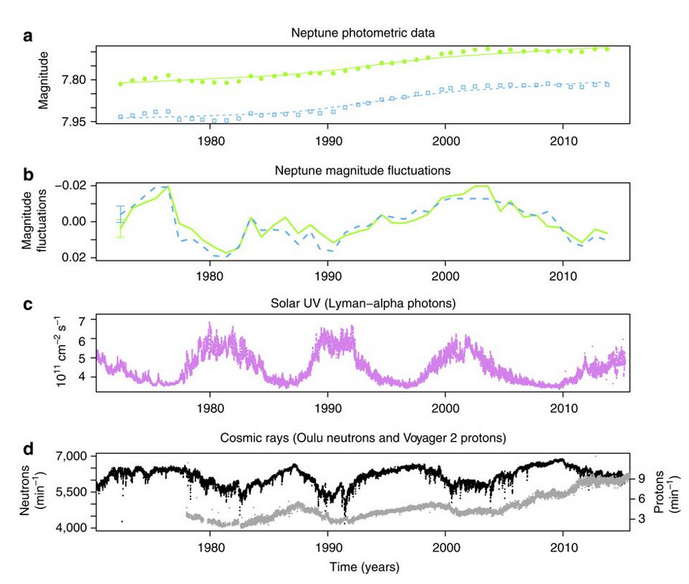 Aplin & Harrison 2016
[Speaker Notes: Galactic cosmic ray signal on 1-2 yr cycle is set of wiggles in mid 1980s

(a) Neptune brightnesses at 472 nm (blue squares) and 551 nm (green circles)
(b) Magnitude fluctuations after detrending (a) with the fit --- errorbars represent maximum offsets. (c) 
(c) Solar Lyman-alpha (ultraviolet) radiation at 121.5 nm. 
(d) Cosmic ray count rate at Earth’s surface (neutrons from Oulu, Finland and Voyager counts for cosmic ray protons >70 MeV (grey).]